Activity Patterns of D1/D2 Medium Spiny Neurons during Navigation
Alyssa Larios, Mark Howe, Daniel Dombeck
[Speaker Notes: I’ll be talking about the activity patterns of two neuronal populations during spatial navigation]
Goal-directed behavior
New Environment
Familiar Environment
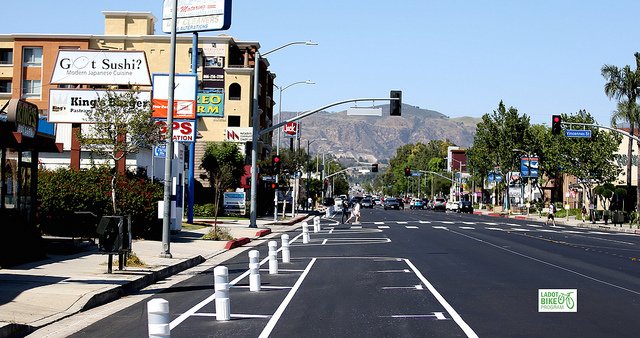 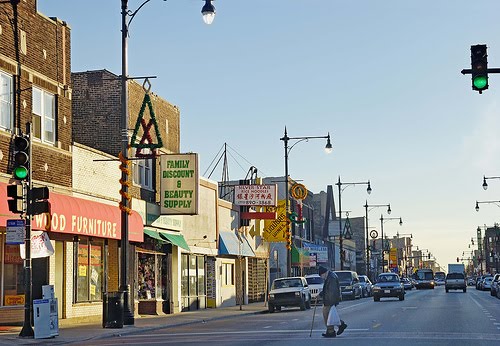 Experience
Action-selection is based on the integration of sensory cues with memory from similar experiences when seeking to achieve a goal
Plan A
Sensory Stimuli
Plan B
Plan C
Action
[Speaker Notes: Imagine yo ufind yourself in a city you’ve never been to before. You don’t know the street names or where you are in relation to landmarks. However, you have been to similar-looking cities in the past, so you know things like bus stops tend to be on heavier tafficked streets and gas stations are at intersections. 
You can draw from your previous experiences within this new context to act apropriately to achieve some goal – say, finding the train. 
You can imagine plans]
Basal Ganglia Circuitry and Striatal MSNs
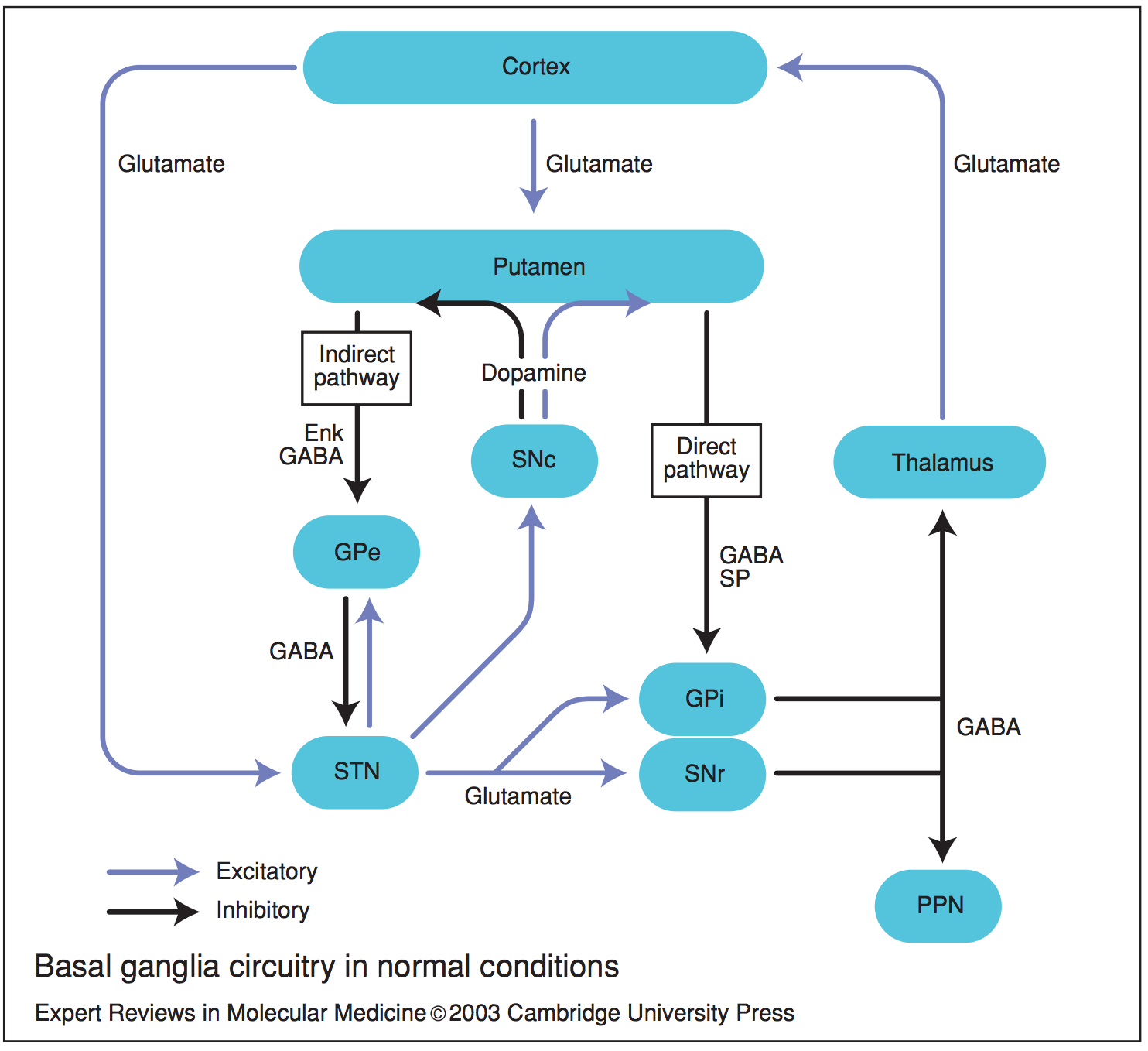 Striatum
[Speaker Notes: Evidence for basal ganglias role in motivation, decision making, movement modulation


One Part that in involved
Simplified and mnore comolicatwed rhan will discuss]
Basal Ganglia Circuitry and Striatal MSNs
Medium Spiny Neurons (MSNs)
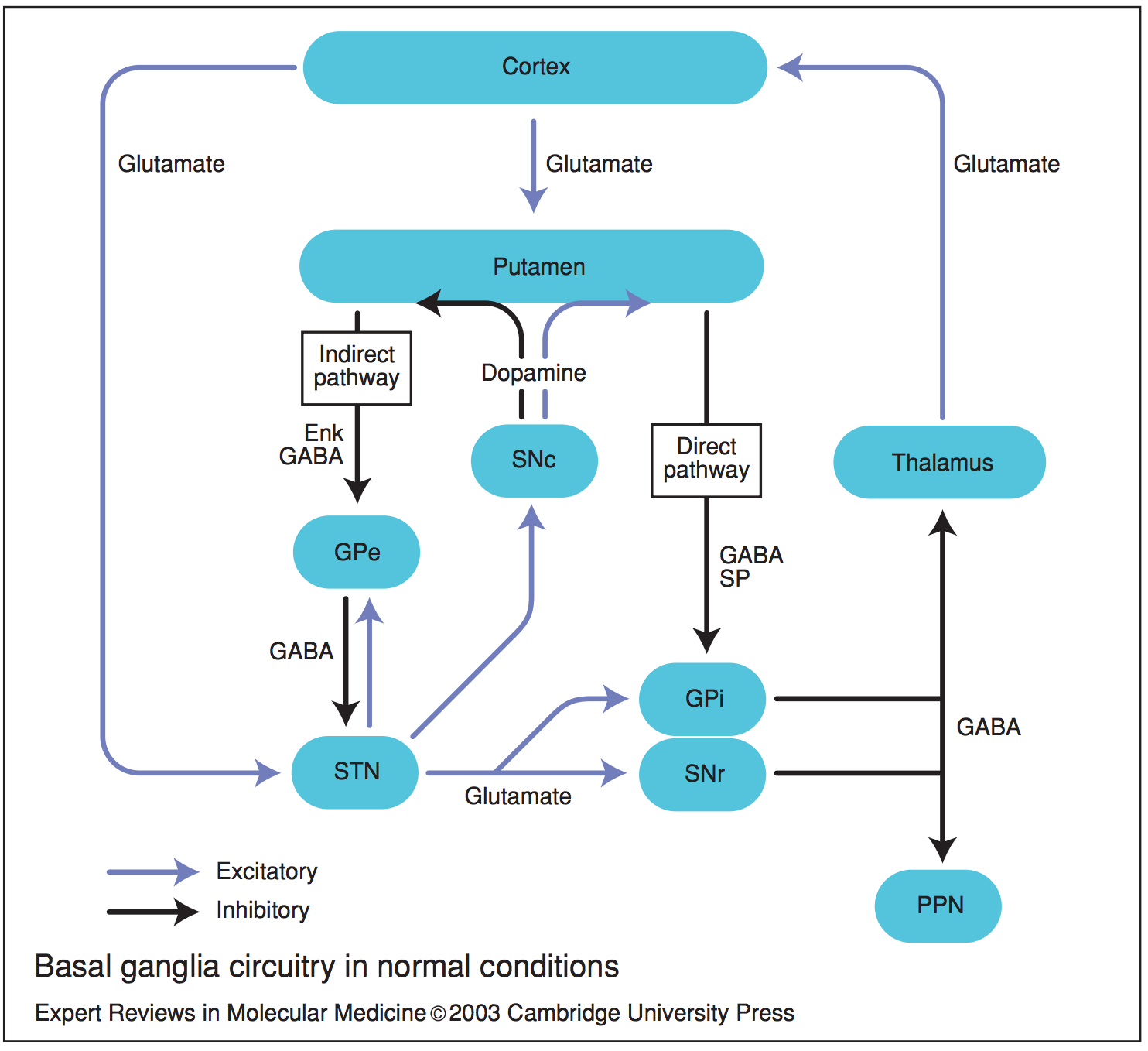 Receive input from the cortex and midbrain
Striatum
Integration of sensory cues and memory during novel stimuli for action selection
Current Model: D1 MSNs in the direct pathway drive movement and D2 MSNs in the indirect pathway subdue movement
Do direct and indirect pathway neurons respond differently to changing environmental cues, and how do their activities influence behavior?
[Speaker Notes: Evidence for basal ganglias role in motivation, decision making, movement modulation]
Navigation through Virtual Reality
Imaging laser or optic fiber
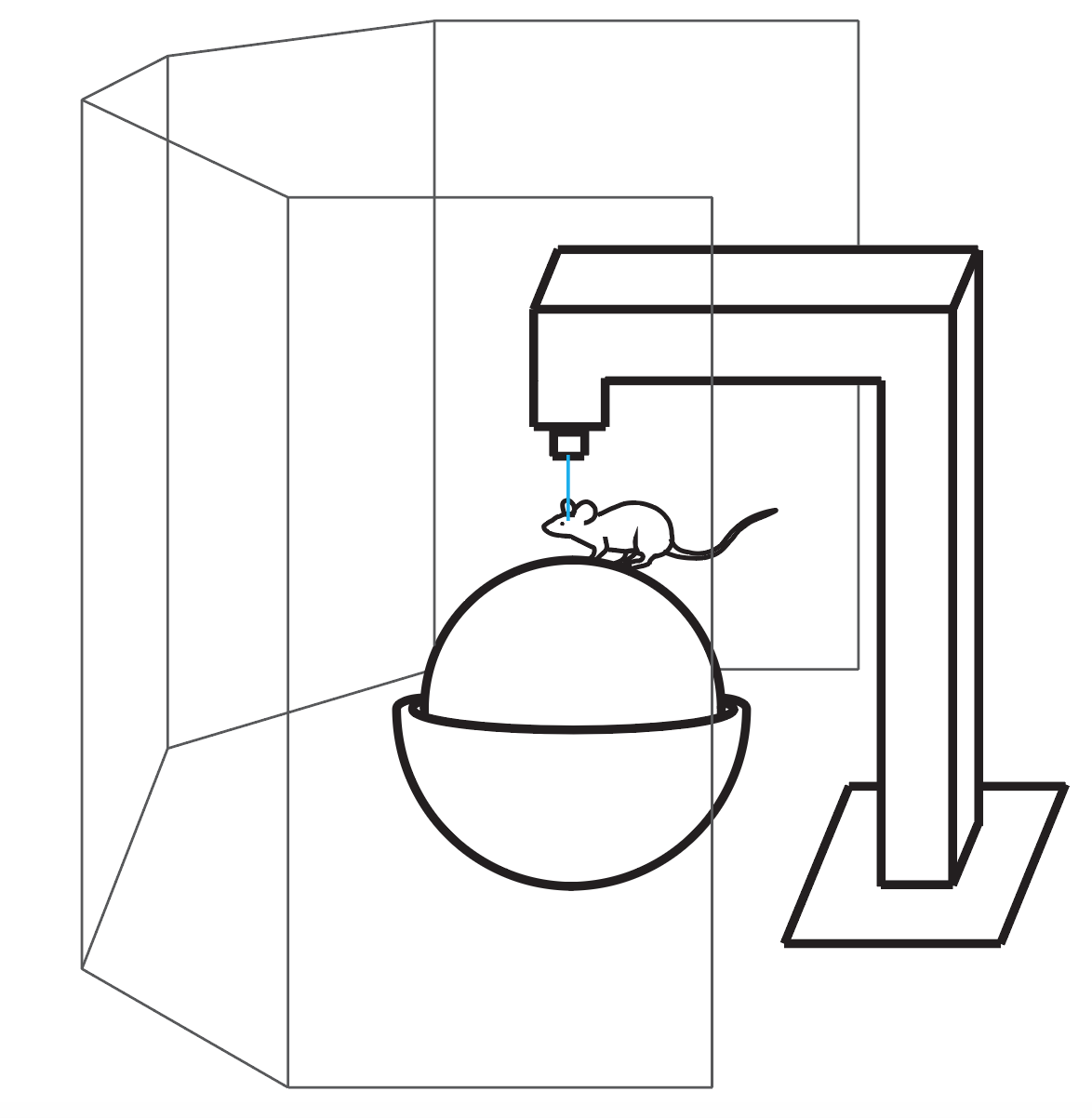 5-panel monitor
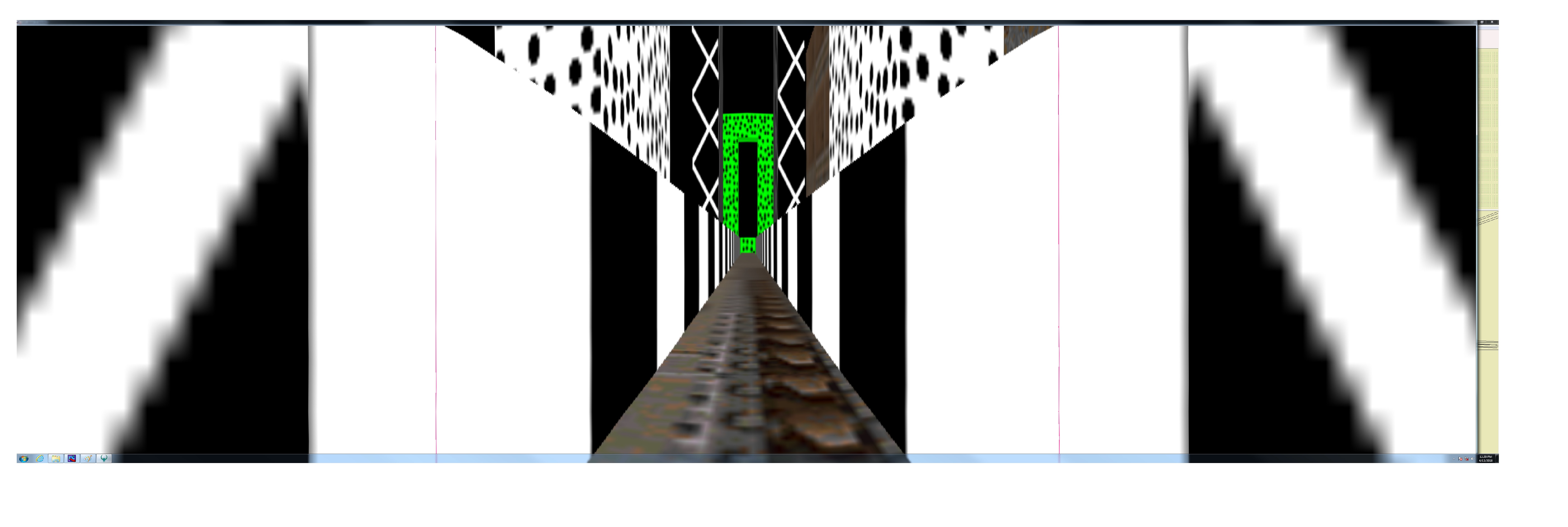 Treadmill
Conditioned Environment
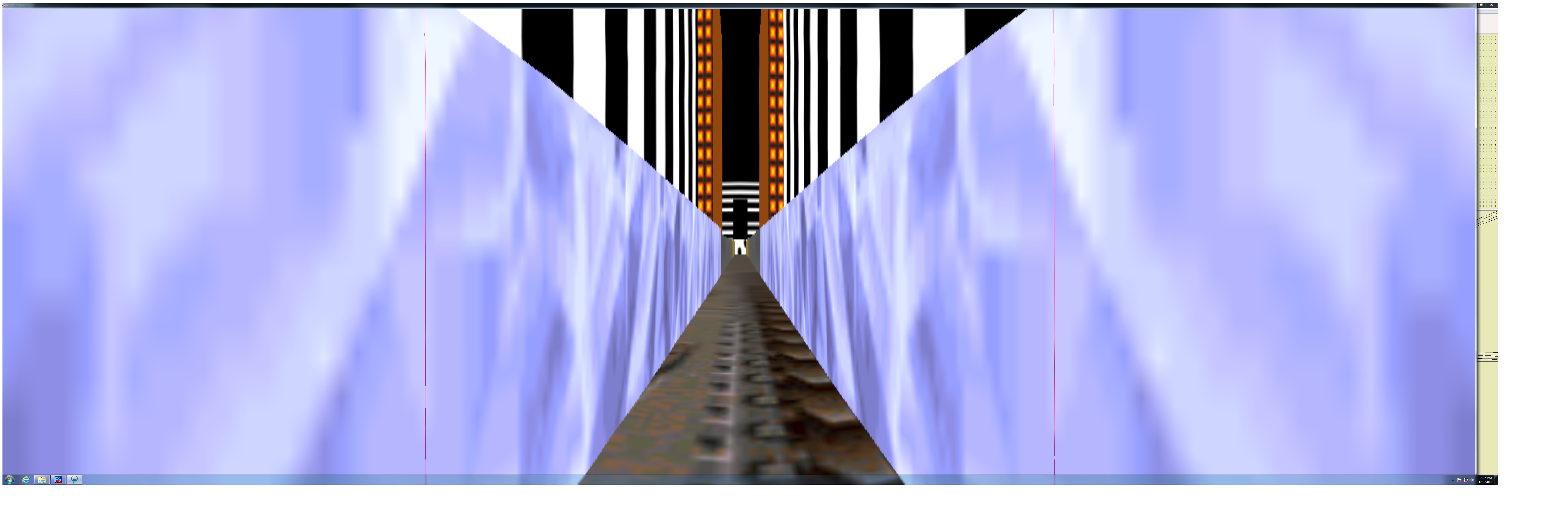 Novel Environment
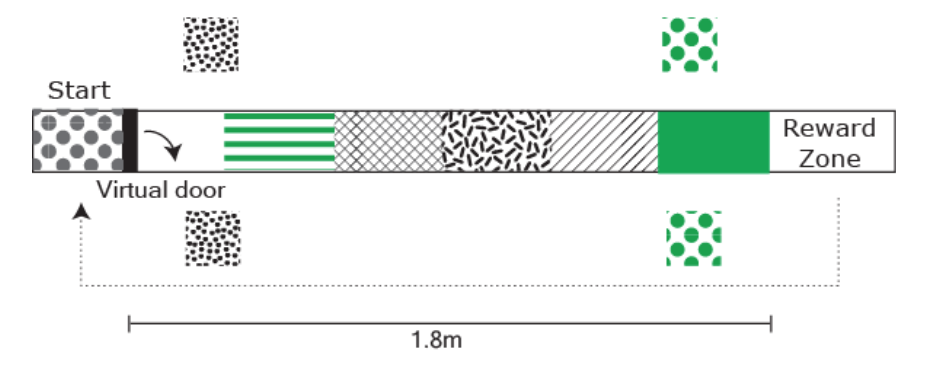 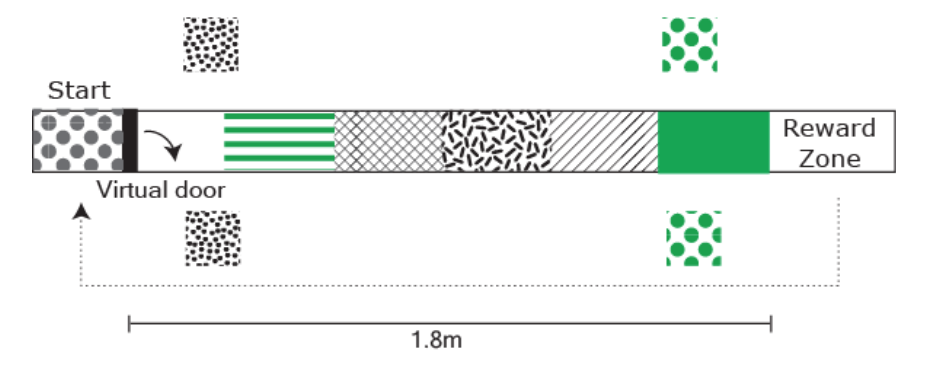 Two-photon imaging of MSNs
Indirect
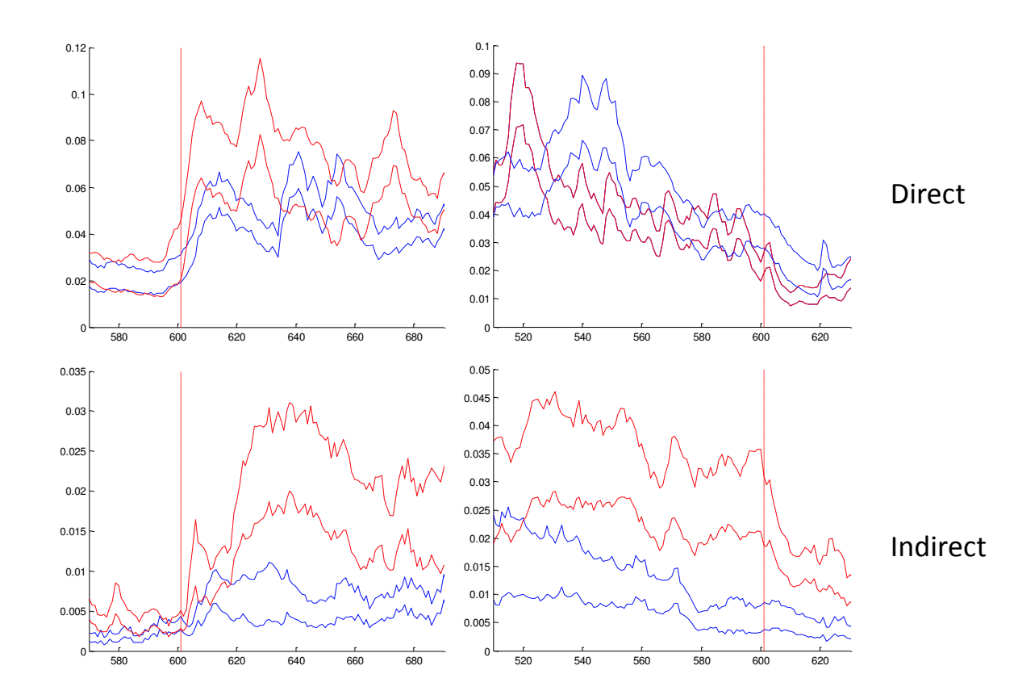 Direct
Reward
Single-cell resolution
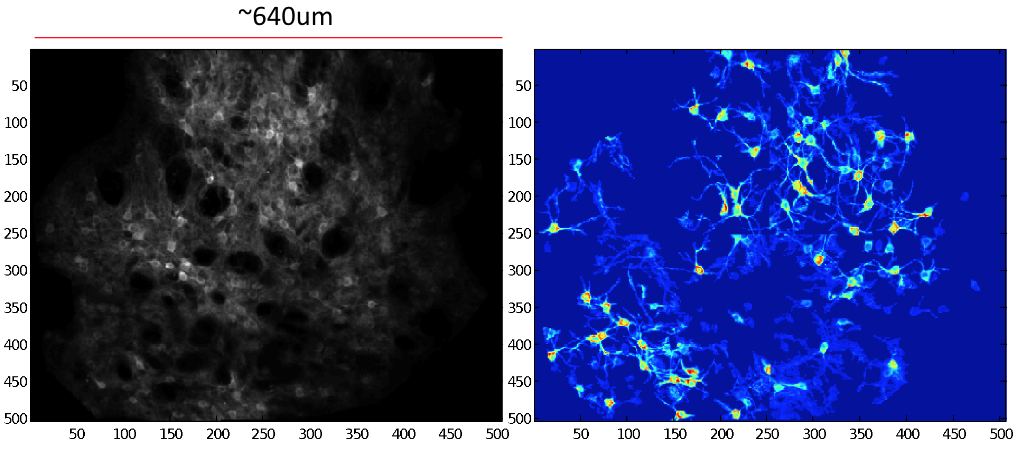 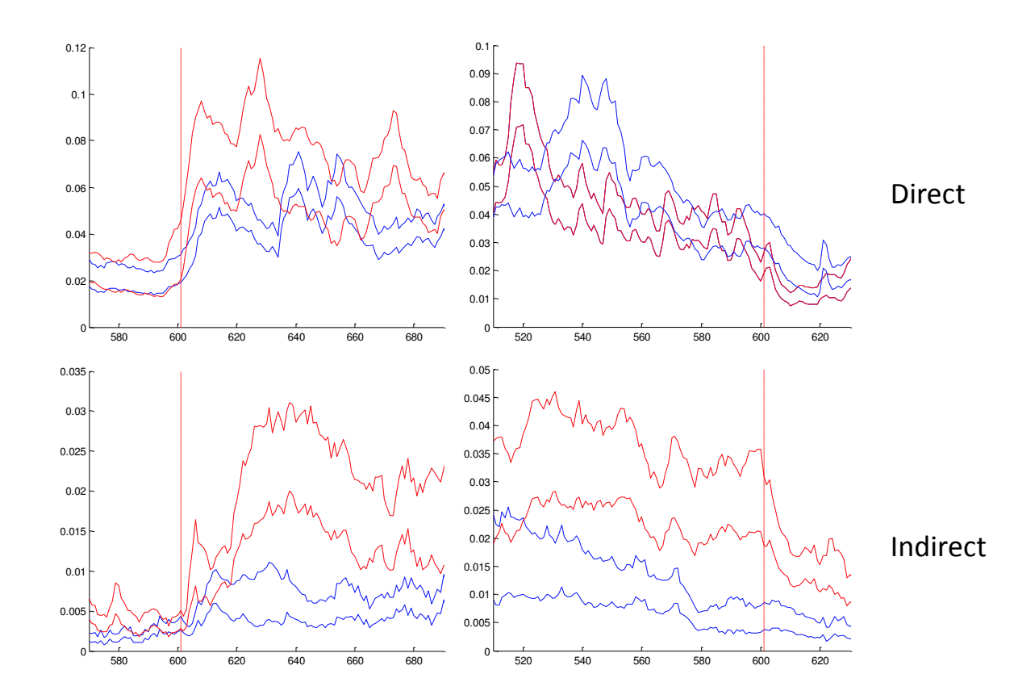 Fluorescence
Position in maze
Indirect pathway shows higher activity in novel environment, but direct pathway remains constant in average activity.
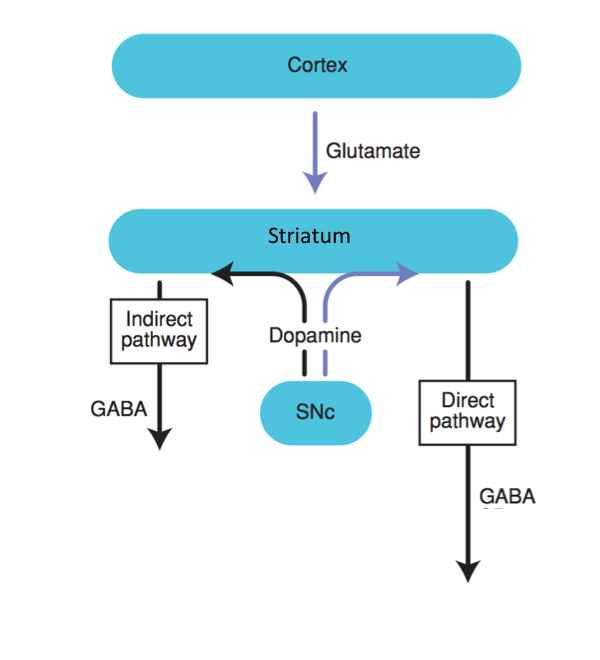 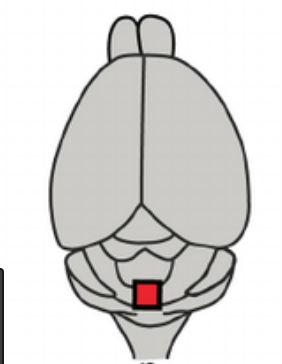 Must remove significant area of cortex to image striatum
[Speaker Notes: My project was to make recordings of these cells when cortex in intact]
Population recording with Fiber Photometry
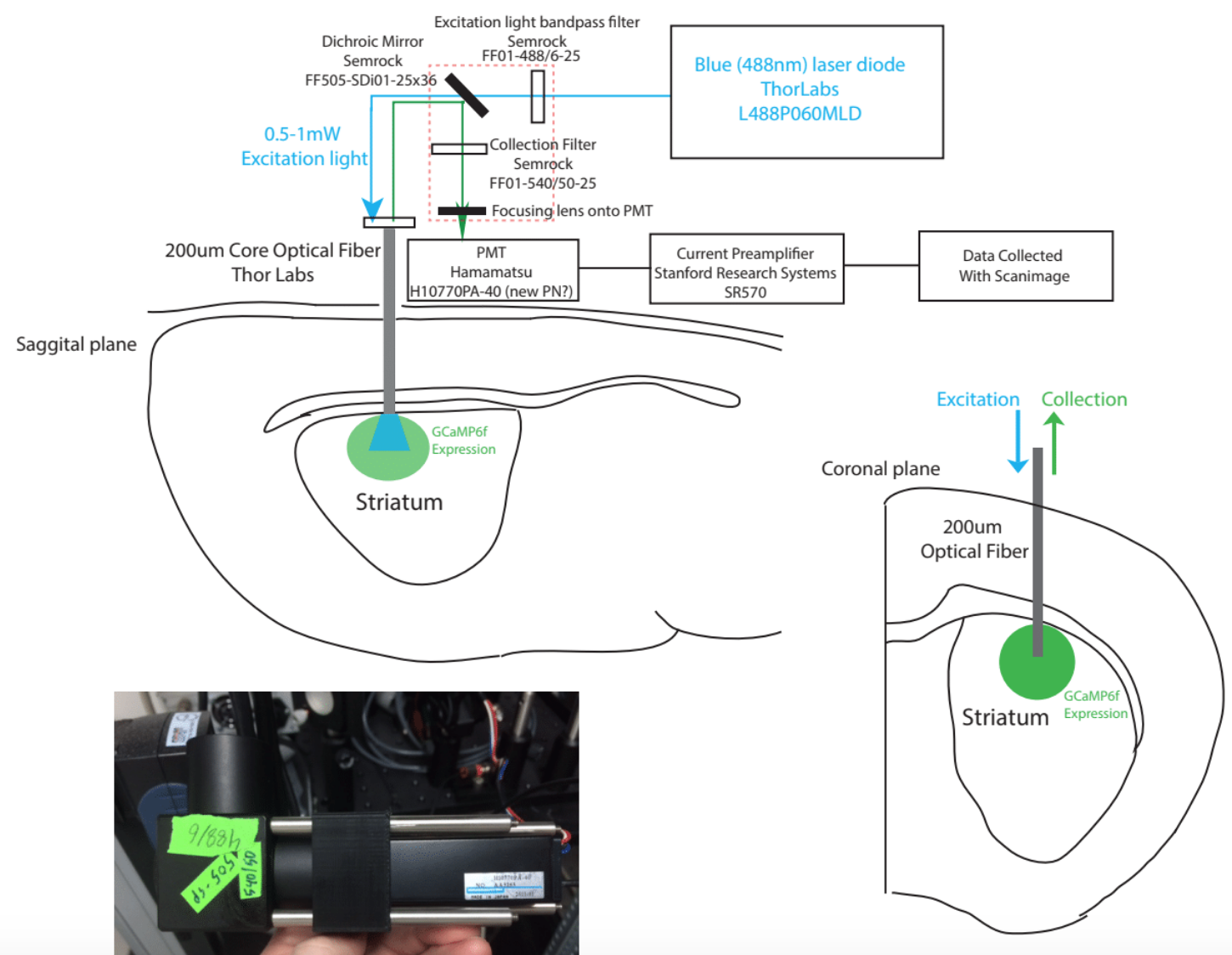 Direct
Indirect
Environment Switch
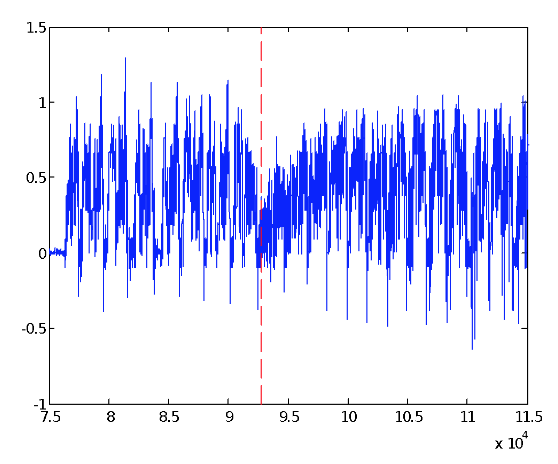 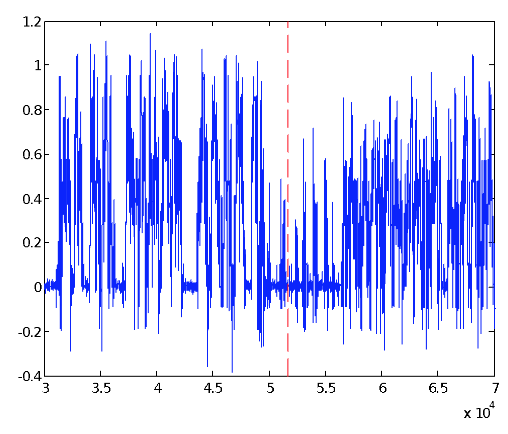 Velocity
Time(ms)
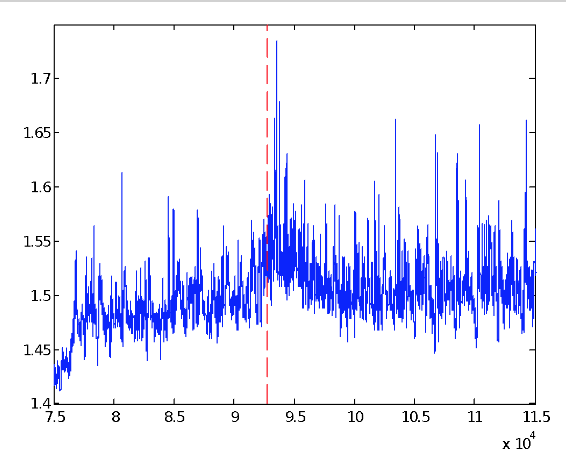 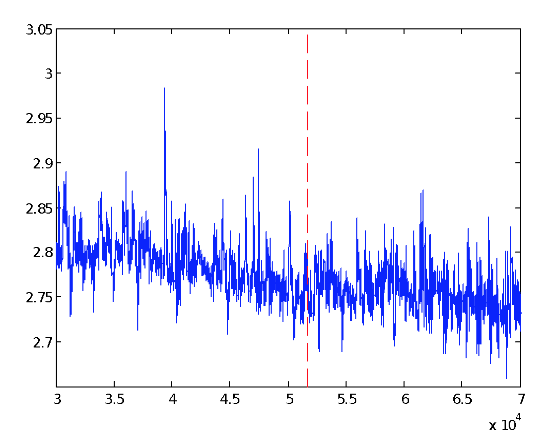 Raw F
Minimized cortical damage
Preliminary data suggests an increase in baseline firing in the indirect pathway network activity following contextual switch.
Behavior change is seen in both groups after switch
Action-Selection Model in the Striatum
Action
Experience
Plan A
Sensory Stimuli
Plan B
Plan C
Action-Selection Model in the Striatum
Action
Striatum
Midbrain
No-go
Cortex
No-go
Go
Action-Selection Model in the Striatum
Action
Striatum
Midbrain
No-go
Cortex
No-go
Go
Action-Selection Model in the Striatum
Action
Striatum
Midbrain
Indrect1
Cortex
Indrect2
Direct
Action-Selection Model in the Striatum
After Training
Action
Striatum
Midbrain
Midbrain
Before Training
Indirect1
Indirect1
Cortex
Cortex
Indirect2
Indirect2
Direct
Direct
Action
Striatum
Action Selection in Changing Environments
New Environment
Familiar Environment
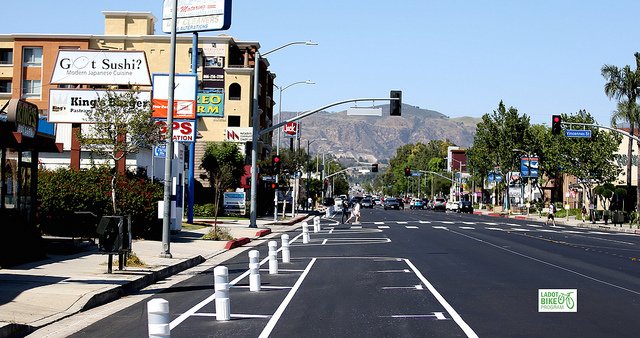 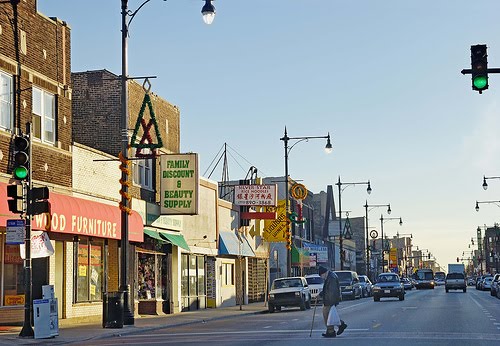 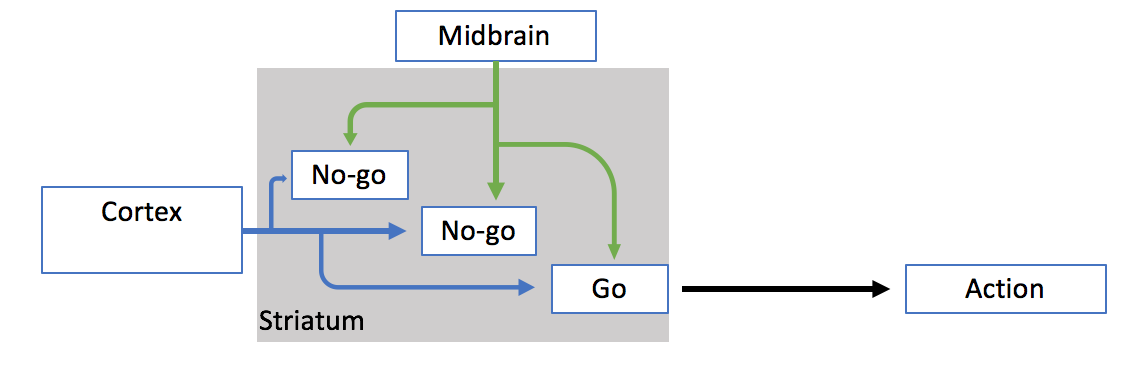 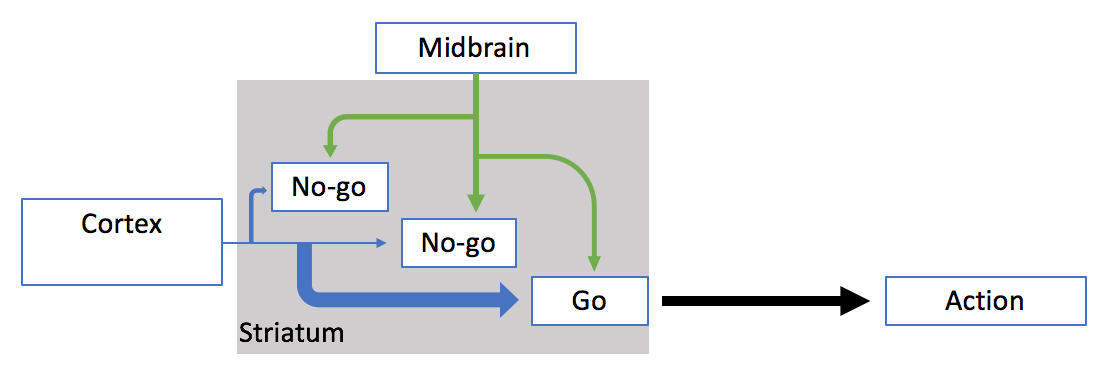 Direct
Indirect
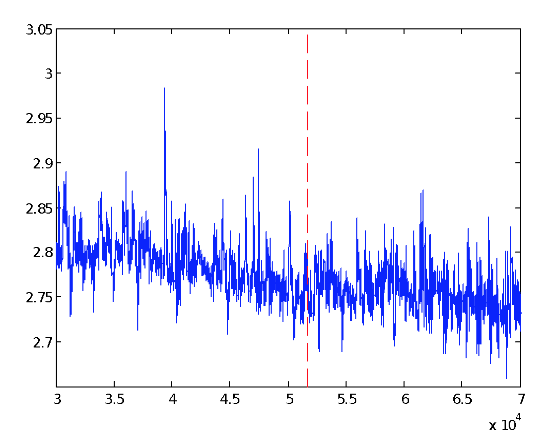 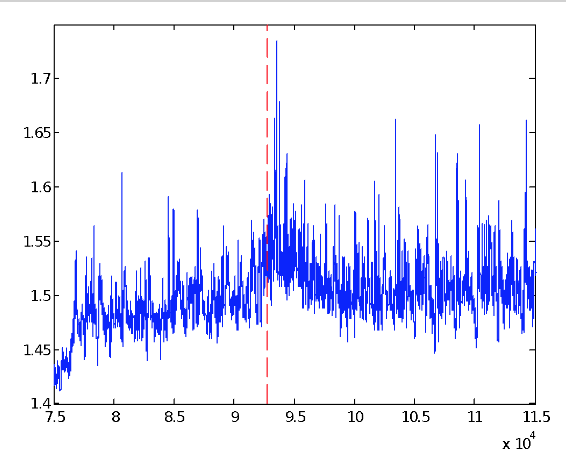 Environment Switch
Raw F
Time(ms)